CHƯƠNG 3 
TỔ CHỨC LƯU TRỮ, TÌM KIẾM VÀ TRAO ĐỔI THÔNG TIN
MỞ ĐẦU
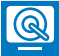 2 học sinh lên tìm sách theo yêu cầu
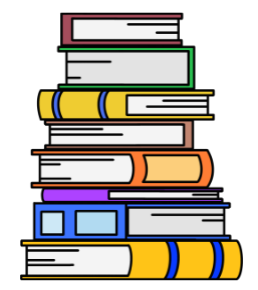 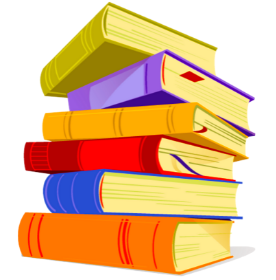 BÀI 17
SẮP XẾP VÀ TÌM KIẾM
KHÁM PHÁ
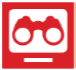 1
Sắp xếp đồ vật
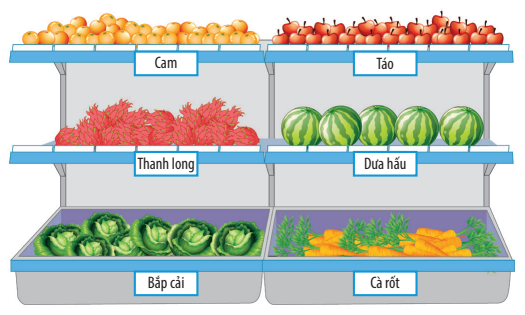 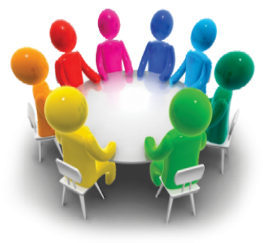 Quan sát hình 17.1, em hãy trao đổi với bạn và cho biết rau, củ, quả được sắp xếp như thế nào? Ích lợi của việc sắp xếp này là gì?
Hình 17.1. Rau, củ, quả
KHÁM PHÁ
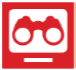 2
Sắp xếp danh sách
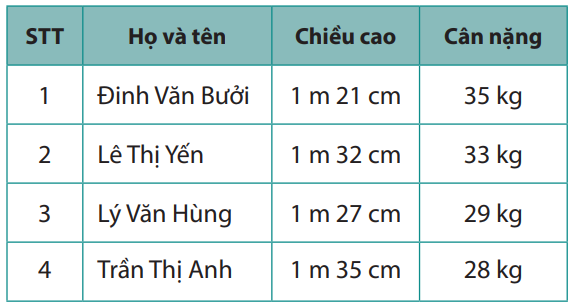 Em hãy chỉ ra tên các bạn ở bảng bên theo chiều cao tăng dần
Bảng danh sách được sắp xếp theo cân nặng giảm dần.
KHÁM PHÁ
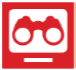 2
Sắp xếp danh sách
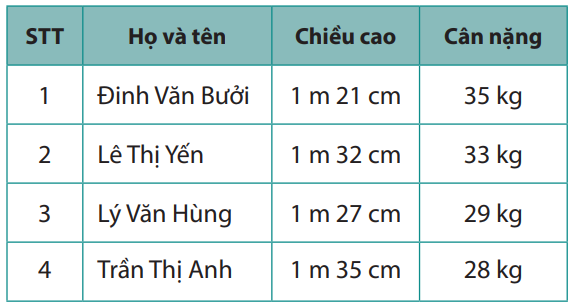 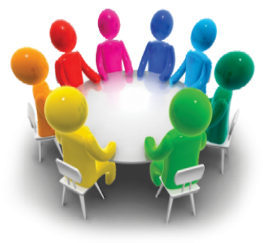 Các em hãy thảo luận và sắp xếp các bạn trong bảng bên theo chiều cao tăng dần.
Bảng danh sách được sắp xếp theo cân nặng giảm dần.
KHÁM PHÁ
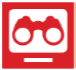 2
Sắp xếp danh sách
Bảng danh sách được sắp xếp theo chiều cao tăng dần
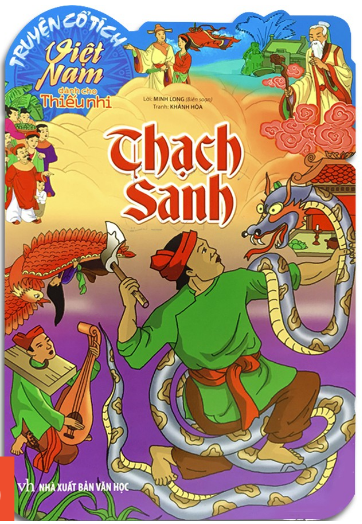 KHÁM PHÁ
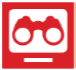 3
Tìm kiếm
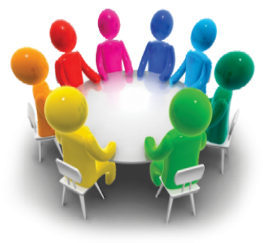 Các em hãy thảo luận và cho biết Truyện Thạch Sanh thuộc thể loại truyện gì?
KHÁM PHÁ
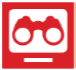 3
Tìm kiếm
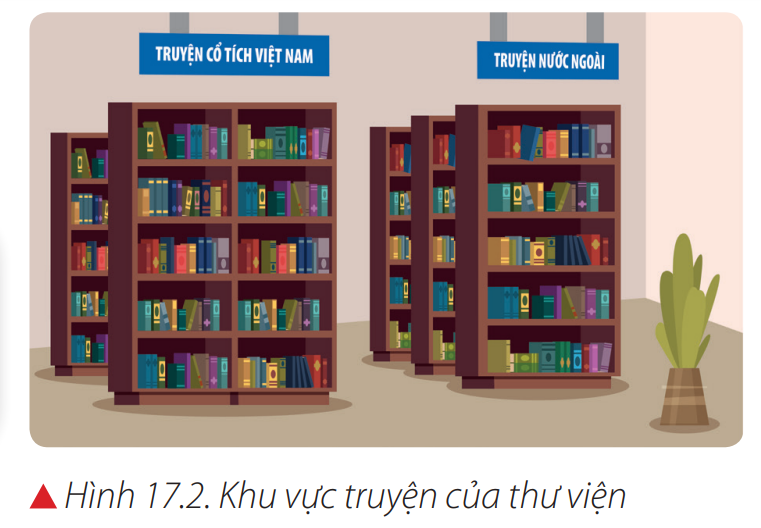 Nhìn vào hình 17.2, em sẽ tìm quyển truyện Thạch Sanh ở đâu?
KHÁM PHÁ
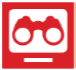 3
Tìm kiếm
Hãy kể việc em tìm và mượn truyện trong thư viện trường mình.
LUYỆN TẬP
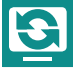 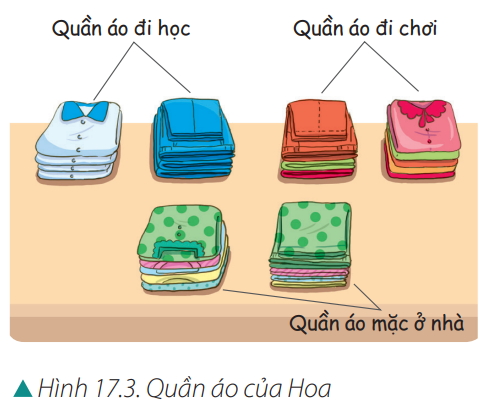 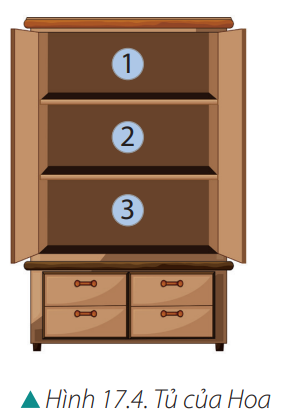 Nhóm 1
Sắp xếp quần áo giúp bạn Hoa sao cho hợp lý
LUYỆN TẬP
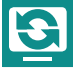 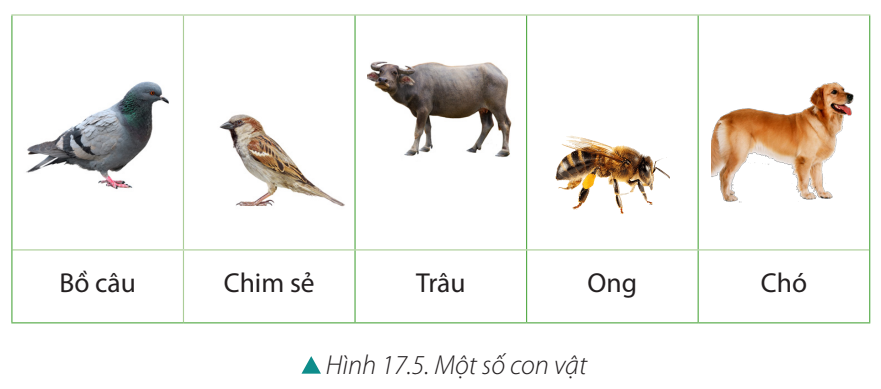 Nhóm 2
Sắp xếp các con vật theo thứ tự cân nặng giảm dần.
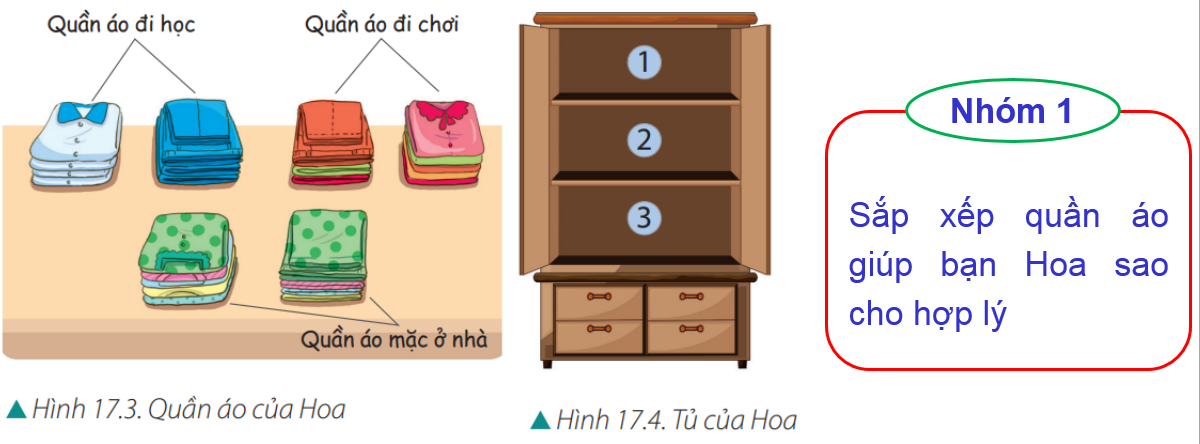 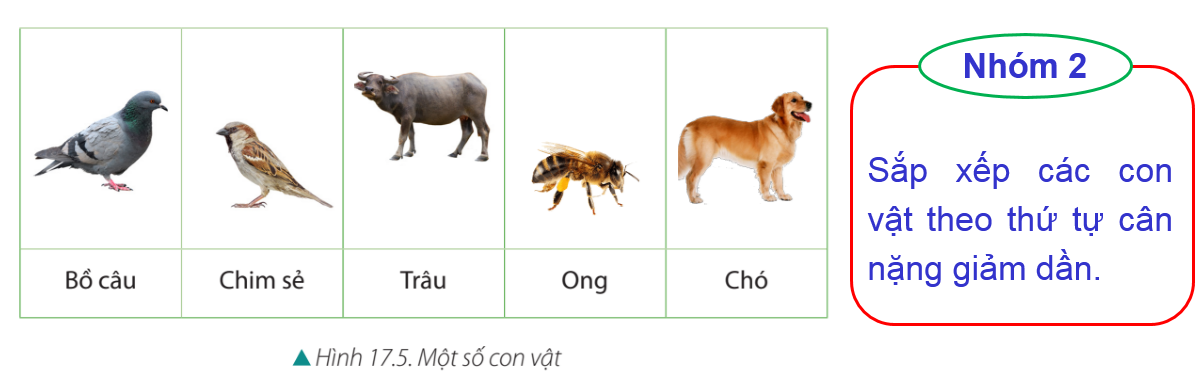 VẬN DỤNG
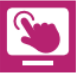 15/5
1/6
19/5
20/11
2/9
Thảo  luận nhóm đôi, sắp xếp và kể những ngày kỉ niệm theo trình tự thời gian của một năm.
VẬN DỤNG
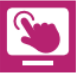 1/6
15/5
19/5
2/9
20/11
CỦNG CỐ, DẶN DÒ
Em hãy cho biết cách sắp xếp sách vở của em ở nhà.
GHI NHỚ
Việc sắp xếp đồ vật hoặc danh sách theo yêu cầu một cách hợp lí giúp chúng ta tìm kiếm nhanh hơn.
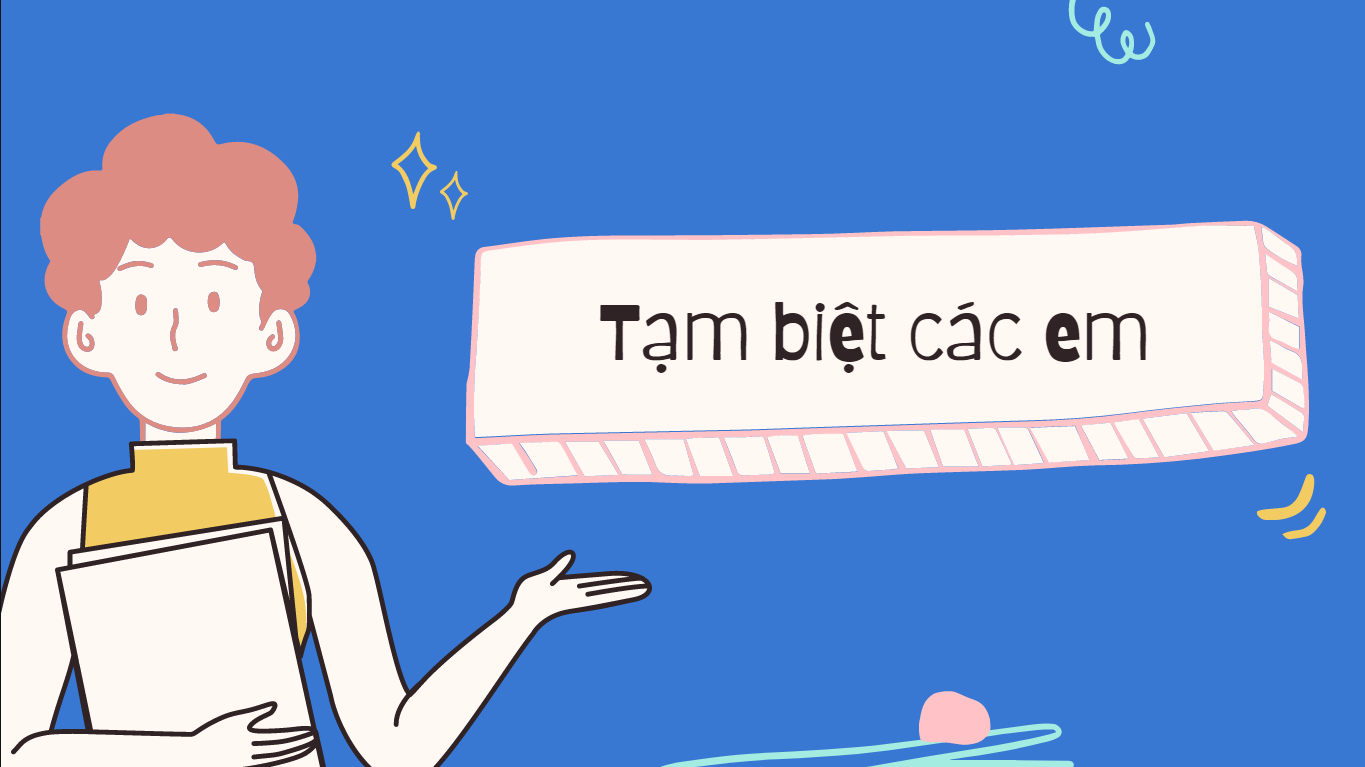